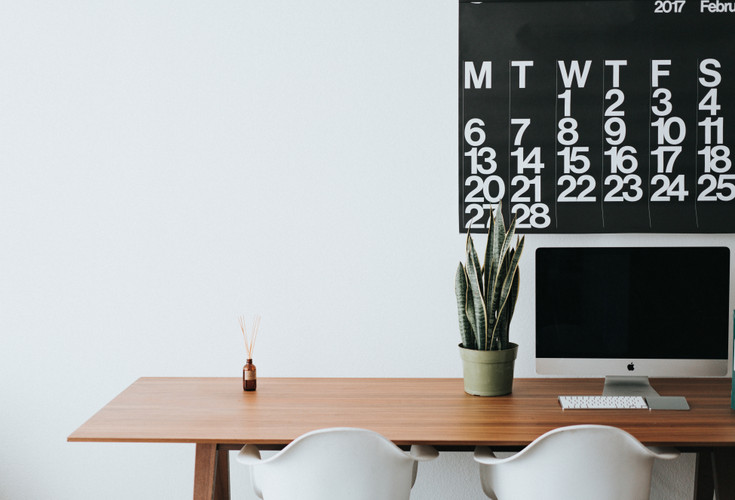 20XX
商务质感简约工作汇报
【季度总结】【年中总结】【年终总结】【工作计划】
PLEASE ENTER YOUR DETAILED TEXT HERE, THE CONTENT SHOULD BE CONCISE AND CLEAR, CONCISE AND CONCISE DO NOT NEED TOO MUCH TEXT MODIFICATION AND EXPRESSION。
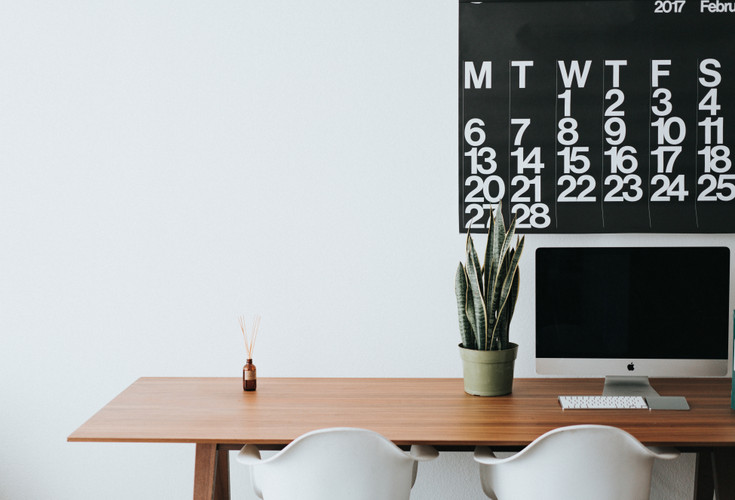 01
工作内容回顾
REVIEW OF WORK CONTENT
02
市场数据分析
MARKET DATA ANALYSIS
03
面临问题及解决措施
CONTENTS
PROBLEMS AND SOLUTIONS IN WORK
04
下一步工作计划
NEXT WORK PLANNING
工作内容回顾
01
Review of Work Content
PLEASE ENTER YOUR DETAILED TEXT HERE, THE CONTENT SHOULD BE CONCISE AND CLEAR, CONCISE AND CONCISE DO NOT NEED TOO MUCH TEXT MODIFICATION AND EXPRESSION。
工作内容回顾
Review of Work Content
添加标题
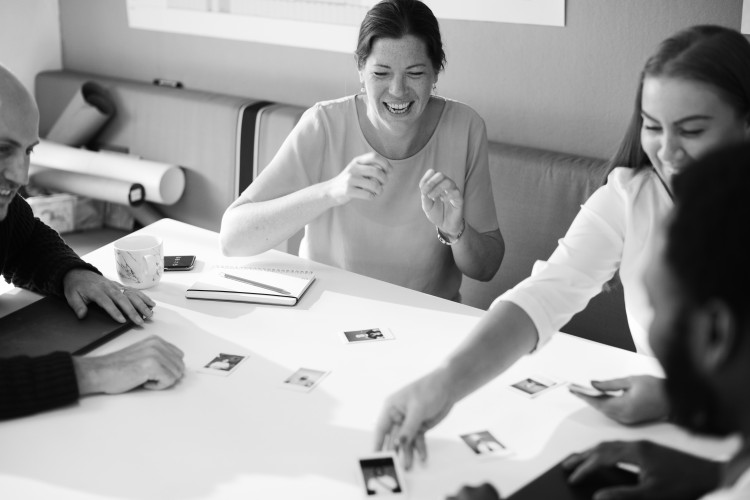 点击此处请输入文本内容点击此处请输入文本内容点击此处请输入文本内容点点击此处请输入文本内容
添加标题
点击此处请输入文本内容点击此处请输入文本内容点击此处请输入文本内容点点击此处请输入文本内容
添加标题
点击此处请输入文本内容点击此处请输入文本内容点击此处请输入文本内容点点击此处请输入文本内容
工作内容回顾
Review of Work Content
添加标题
点击此处请输入文本内容点击此处请输入文本内容点击此处请输入文本内容点点击此处请输入文本内容
添加标题
添加标题
点击此处请输入文本内容点击此处请输入文本内容点击此处请输入文本内容点点击此处请输入文本内容
点击此处请输入文本内容点击此处请输入文本内容点击此处请输入文本内容点点击此处请输入文本内容
工作内容回顾
Review of Work Content
添加标题
添加标题
点击此处请输入文本内容点击此处请输入文本内容点击此处请输入文本内容点点击此处请输入文本内容
点击此处请输入文本内容点击此处请输入文本内容点击此处请输入文本内容点点击此处请输入文本内容
添加标题
添加标题
点击此处请输入文本内容点击此处请输入文本内容点击此处请输入文本内容点点击此处请输入文本内容
点击此处请输入文本内容点击此处请输入文本内容点击此处请输入文本内容点点击此处请输入文本内容
市场数据分析
02
MARKET DATA ANALYSIS
PLEASE ENTER YOUR DETAILED TEXT HERE, THE CONTENT SHOULD BE CONCISE AND CLEAR, CONCISE AND CONCISE DO NOT NEED TOO MUCH TEXT MODIFICATION AND EXPRESSION。
市场数据分析
MARKET DATA ANALYSIS
添加标题
添加标题
点击此处请输入文本内容点击此处请输入文本内容点击此处请输入文本内容点点击此处请输入文本内容点击此处请输入文本内容点击此处请输入文本内容点
点击此处请输入文本内容点击此处请输入文本内容点击此处请输入文本内容点点击此处请输入文本内容点击此处请输入文本内容点击此处请输入文本内容点
04
01
03
添加标题
添加标题
02
点击此处请输入文本内容点击此处请输入文本内容点击此处请输入文本内容点点击此处请输入文本内容点击此处请输入文本内容点击此处请输入文本内容点
点击此处请输入文本内容点击此处请输入文本内容点击此处请输入文本内容点点击此处请输入文本内容点击此处请输入文本内容点击此处请输入文本内容点
市场数据分析
MARKET DATA ANALYSIS
100%
90%
90%
80%
70%
关键词
关键词
关键词
关键词
关键词
点击此处请输入文本内容点击此处请输入文本内容点击此处请输入文本内容点点击此处请输入文本内容点击此处请输入文本内容点击此处请输入文本内容点
市场数据分析
MARKET DATA ANALYSIS
输入标题
输入标题
输入标题
输入标题
输入标题
输入标题
输入标题
输入标题
添加标题
点击此处请输入文本内容点击此处请输入文本内容点击此处请输入文本内容点点击此处请输入文本内容点击此处请输入文本内容点击此处请输入文本内容点
面临问题及解决措施
03
PROBLEMS AND SOLUTIONS IN WORK
PLEASE ENTER YOUR DETAILED TEXT HERE, THE CONTENT SHOULD BE CONCISE AND CLEAR, CONCISE AND CONCISE DO NOT NEED TOO MUCH TEXT MODIFICATION AND EXPRESSION。
面临问题及解决措施
PROBLEMS AND SOLUTIONS IN WORK
添加标题
添加标题
添加标题
点击此处请输入文本内容点击此处请输入文本内容点击此处请输入文本内容点
点击此处请输入文本内容点击此处请输入文本内容点击此处请输入文本内容点
点击此处请输入文本内容点击此处请输入文本内容点击此处请输入文本内容点
添加标题
添加标题
添加标题
点击此处请输入文本内容点击此处请输入文本内容点击此处请输入文本内容点
点击此处请输入文本内容点击此处请输入文本内容点击此处请输入文本内容点
点击此处请输入文本内容点击此处请输入文本内容点击此处请输入文本内容点
面临问题及解决措施
PROBLEMS AND SOLUTIONS IN WORK
添加标题
添加标题
添加标题
添加标题
点击此处请输入文本内容点击此处请输入文本内容点击此处请输入文本内容点
点击此处请输入文本内容点击此处请输入文本内容点击此处请输入文本内容点
点击此处请输入文本内容点击此处请输入文本内容点击此处请输入文本内容点
点击此处请输入文本内容点击此处请输入文本内容点击此处请输入文本内容点
下一步工作计划
04
NEXT WORK PLANNING
PLEASE ENTER YOUR DETAILED TEXT HERE, THE CONTENT SHOULD BE CONCISE AND CLEAR, CONCISE AND CONCISE DO NOT NEED TOO MUCH TEXT MODIFICATION AND EXPRESSION。
下一步工作计划
NEXT WORK PLANNING
标题文本预设
标题文本预设
点击此处请输入文本内容点击此处请输入文本内容点击此处请输入文本内容点
点击此处请输入文本内容点击此处请输入文本内容点击此处请输入文本内容点
标题文本预设
标题文本预设
标题文本预设
标题文本预设
点击此处请输入文本内容点击此处请输入文本内容点击此处请输入文本内容点
点击此处请输入文本内容点击此处请输入文本内容点击此处请输入文本内容点
下一步工作计划
NEXT WORK PLANNING
添加标题
添加标题
添加标题
添加标题
请在此添加文字说明，添加您文字。
请在此添加文字说明，添加您文字。
请在此添加文字说明，添加您文字。
请在此添加文字说明，添加您文字。
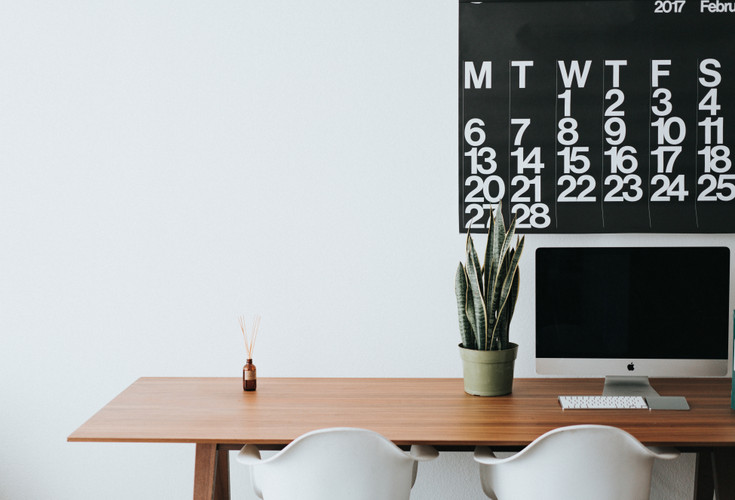 20XX
感谢各位的仔细聆听
【季度总结】【年中总结】【年终总结】【工作计划】
PLEASE ENTER YOUR DETAILED TEXT HERE, THE CONTENT SHOULD BE CONCISE AND CLEAR, CONCISE AND CONCISE DO NOT NEED TOO MUCH TEXT MODIFICATION AND EXPRESSION。